«Bobrikovo V. Tatarenko 
school» 

“All the things I like. 
He loves jelly”
Form: 3 
             

TEACHER of English: 
ANDRIENKO I.N.
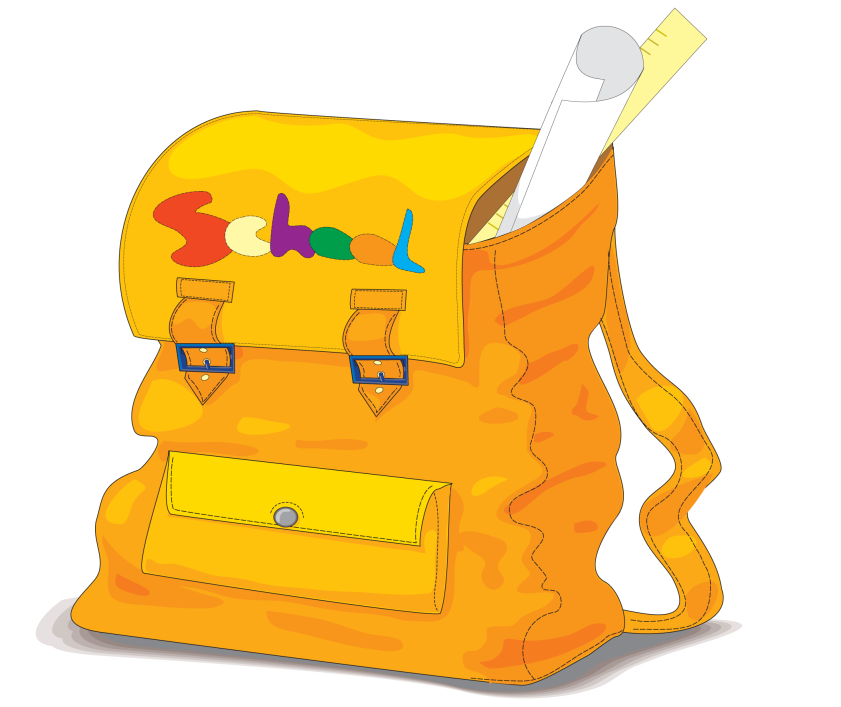 Let’s practice our pronunciation!
«НАЙДИ ПАРУ»
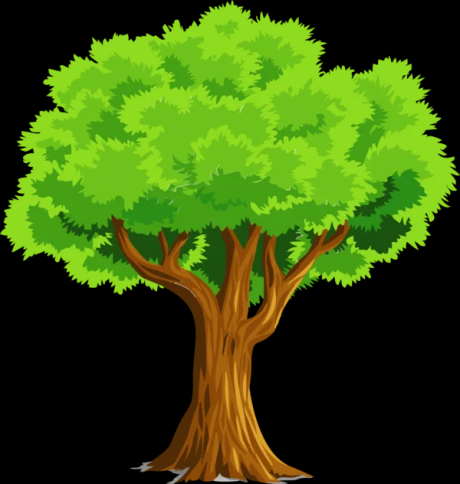 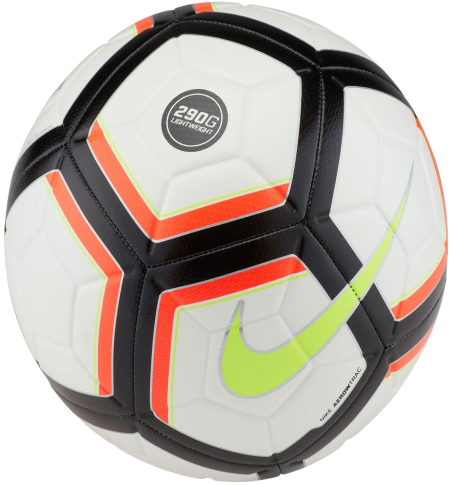 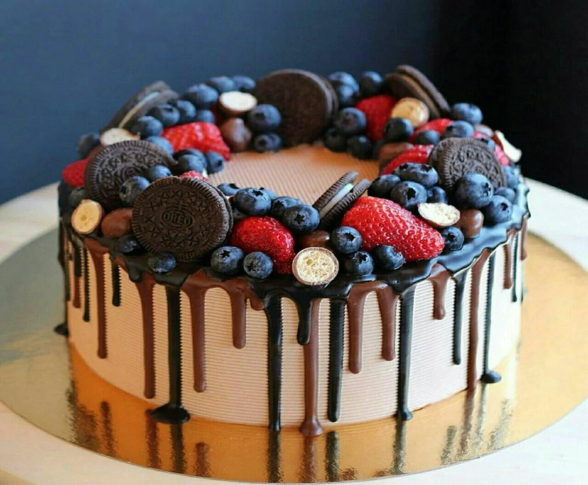 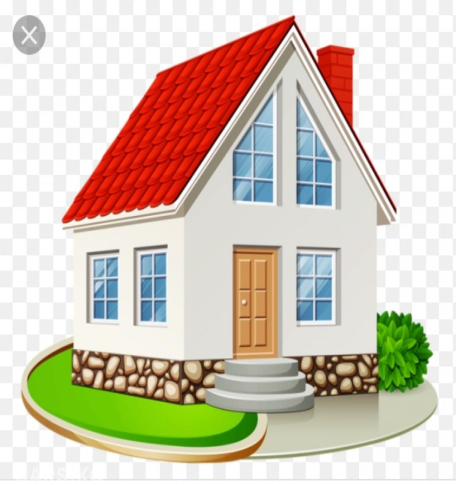 ball
tree
cake
house
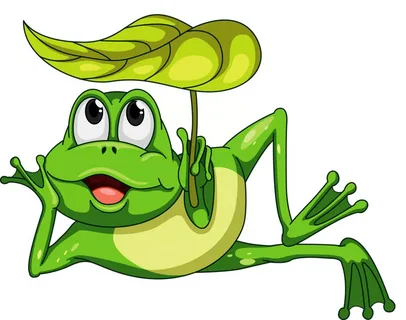 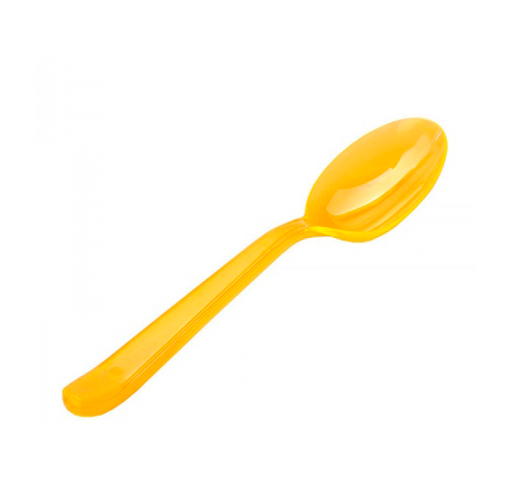 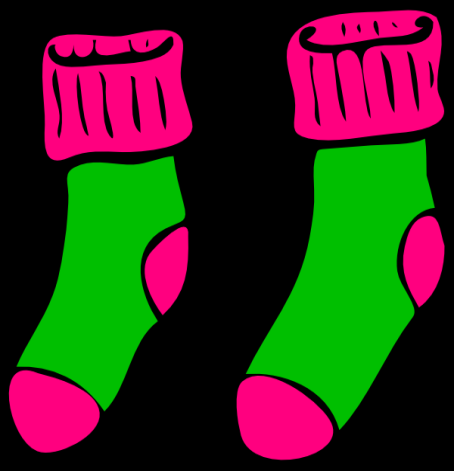 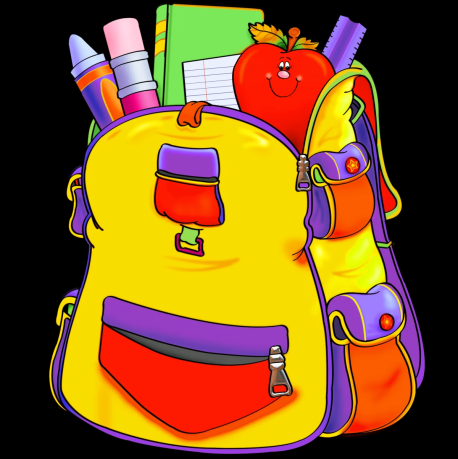 bag
sock
frog
spoon
Let’s practice our pronunciation!
2. «Джек – Клоун»
Клоун приглашает в цирк. Там работают:
акробаты [hɔk – hɔk - hɔk]
летают гимнасты [ə: - ʌ] [ə: - ʌ]
силачи поднимают гири [fut – fut - fut]
клоун играет на гармошке и научит нас
[mai – tai – wai – rai - krai]
LET’S TALK, TALK, TALK! Chit-chat
What is your favourite food?
       I like….       
What about you?
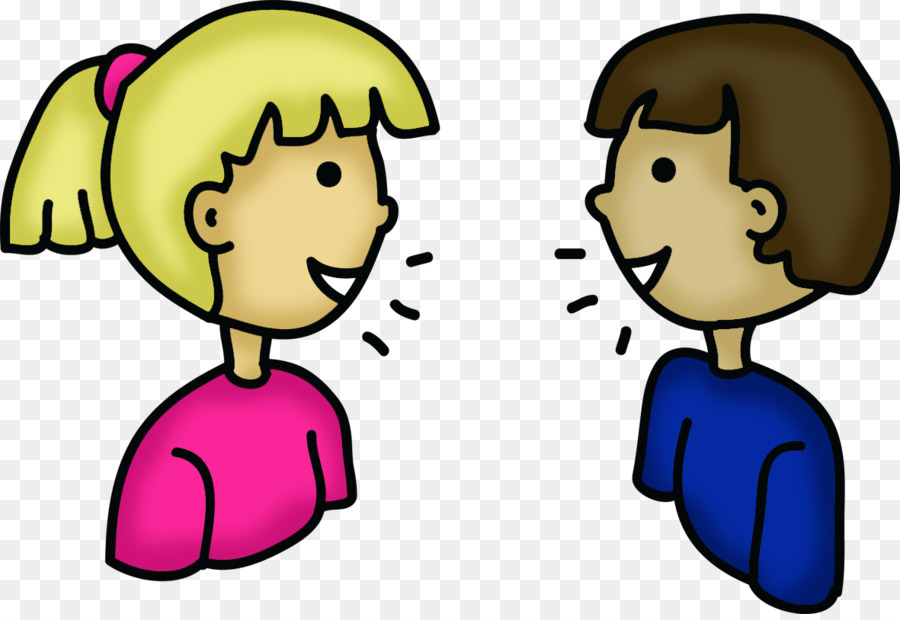 Warm up.
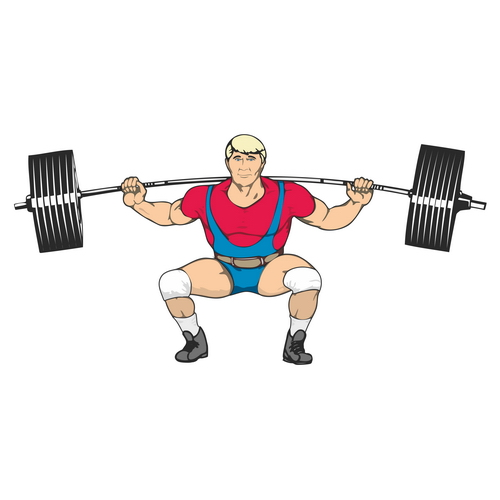 Warm up.
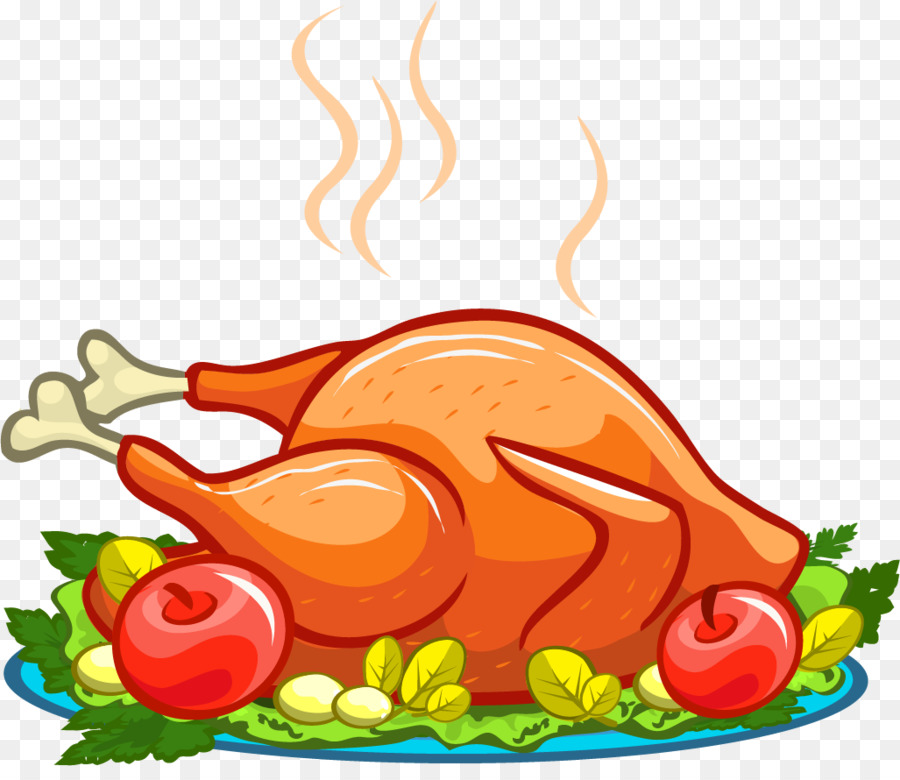 Warm up.
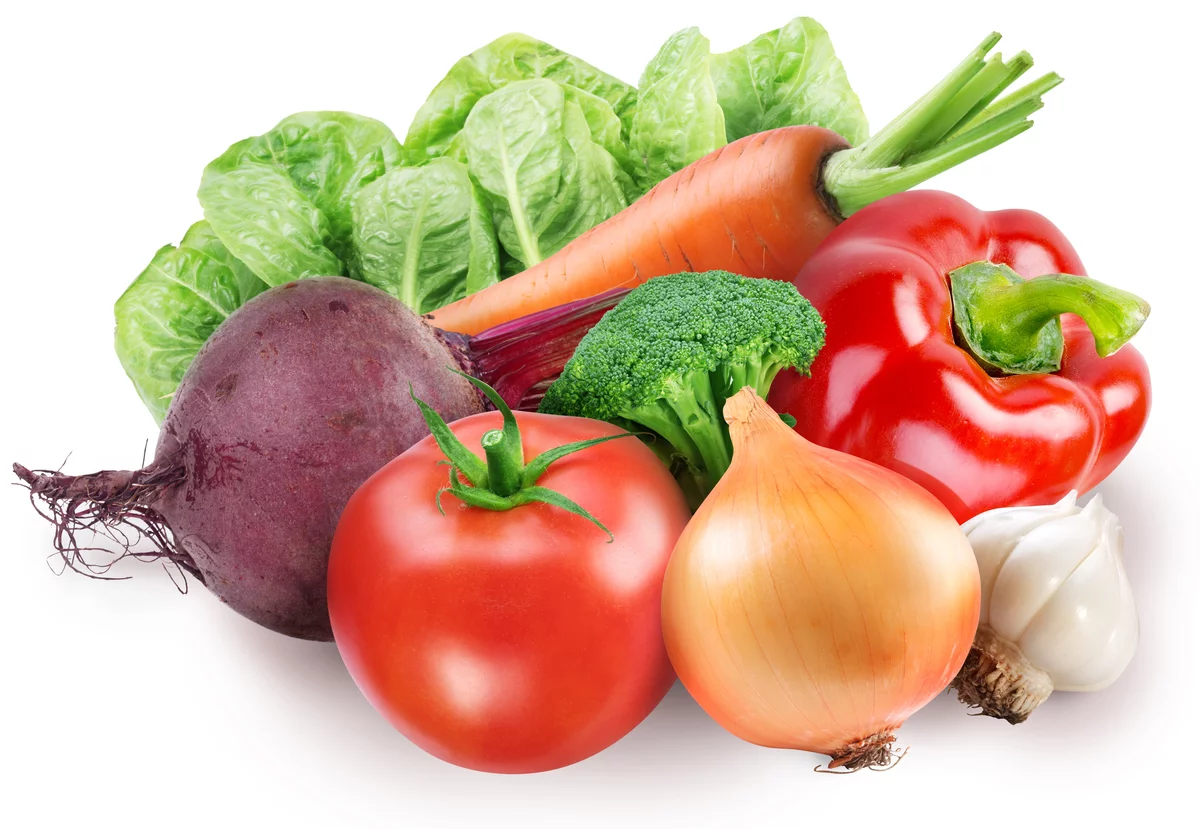 Warm up.
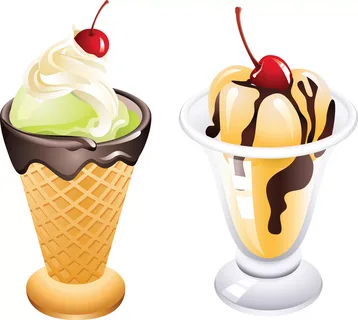 Warm up.
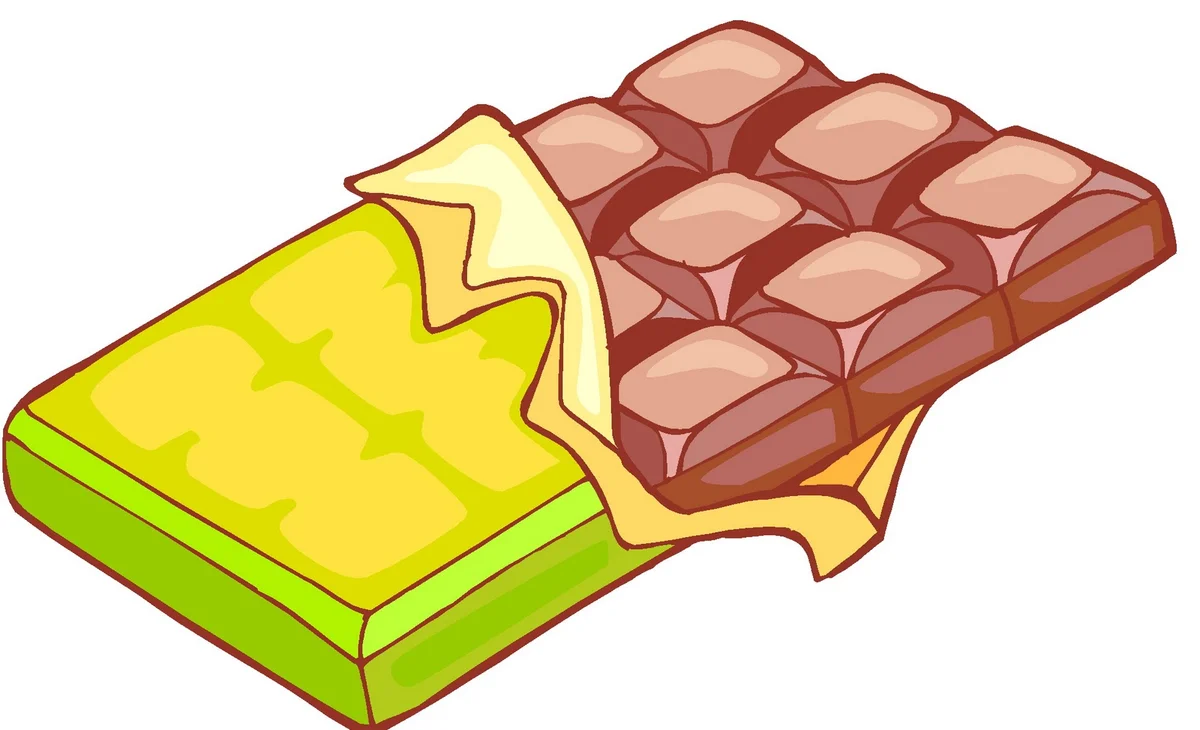 Warm up.
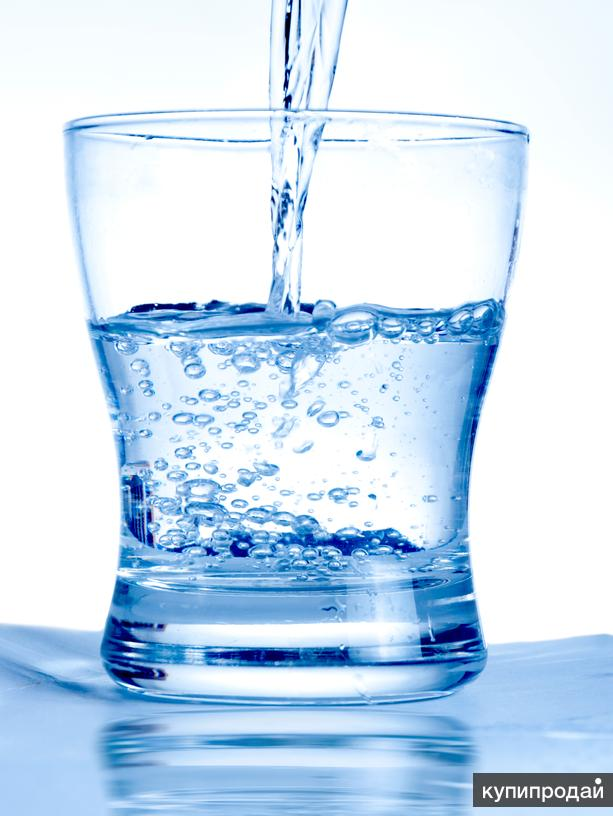 Warm up.
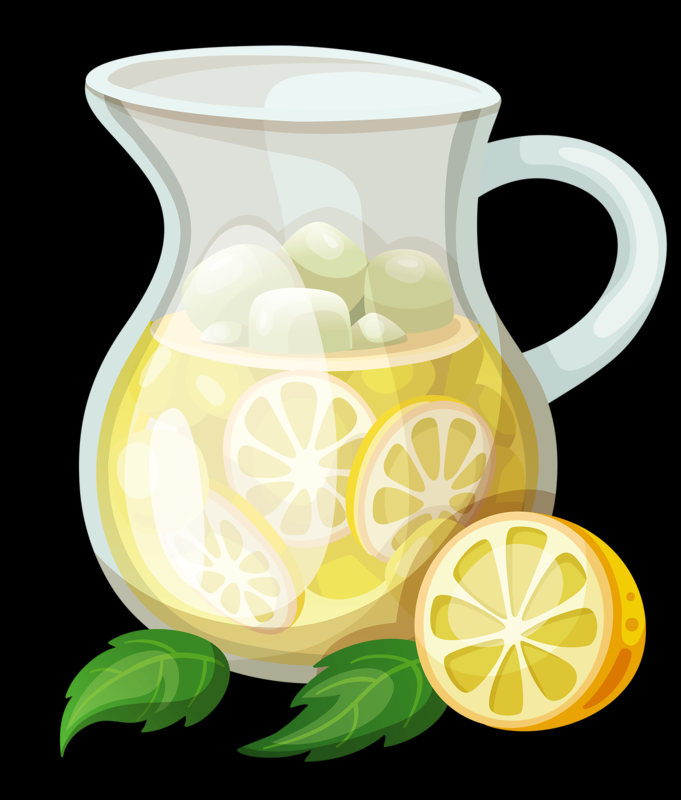 Warm up.
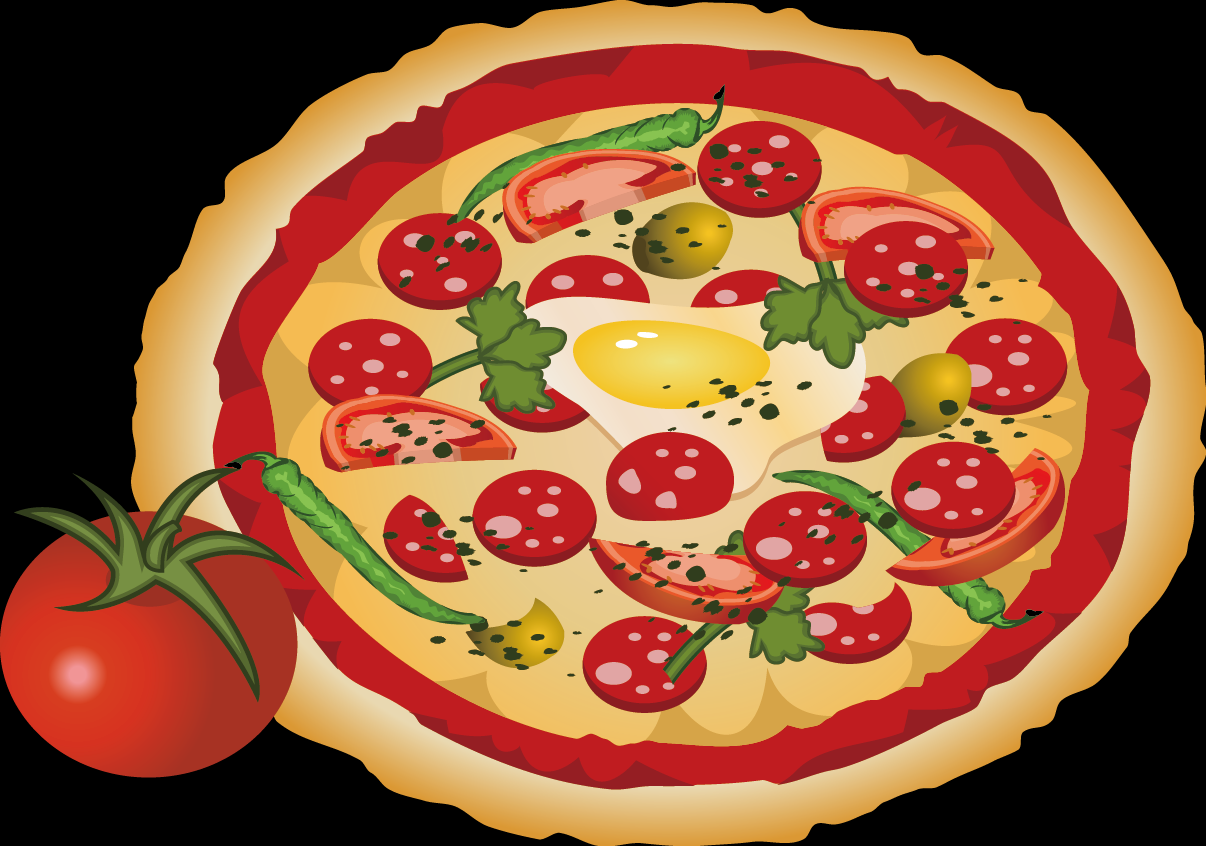 Warm up.
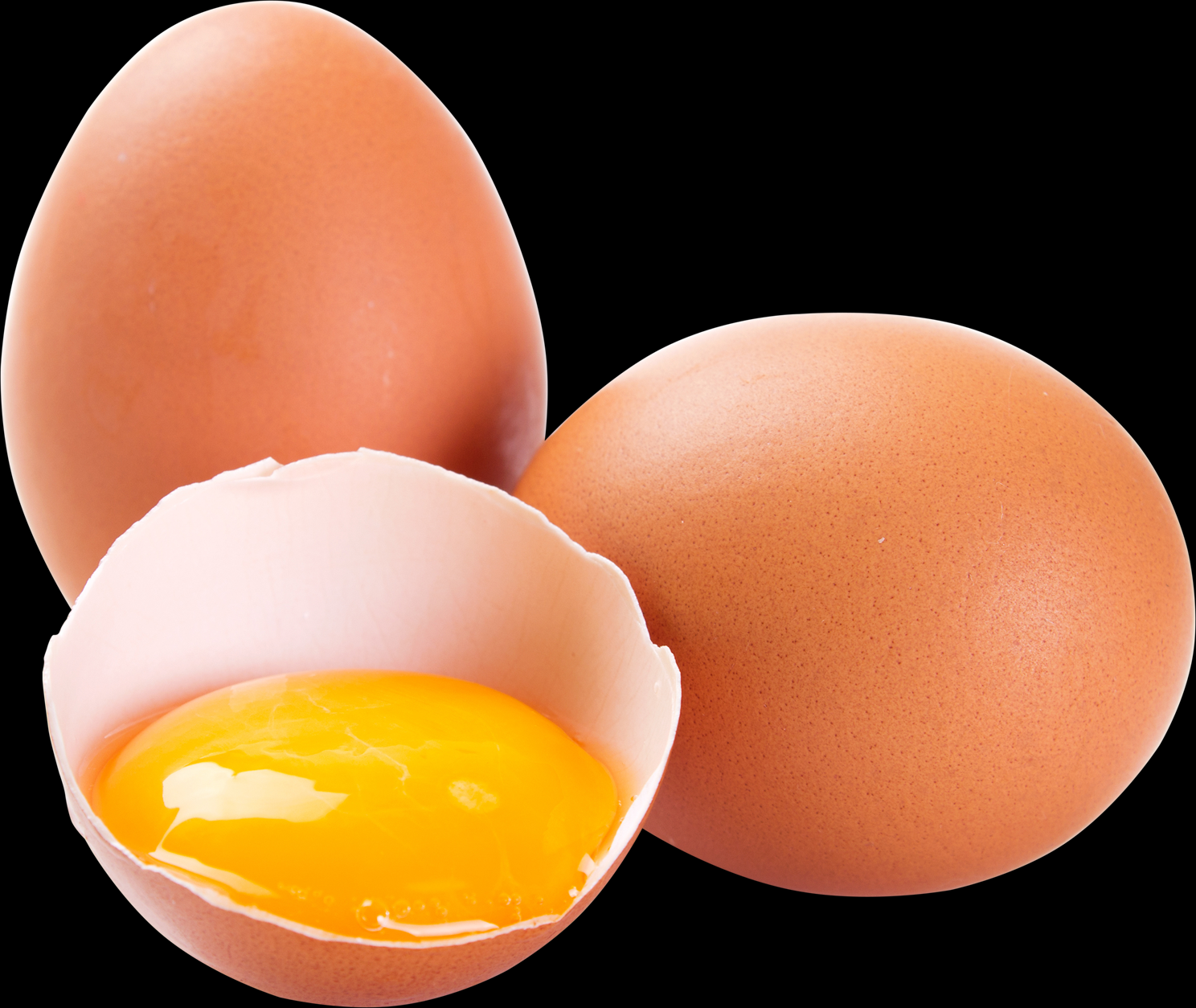 Warm up.
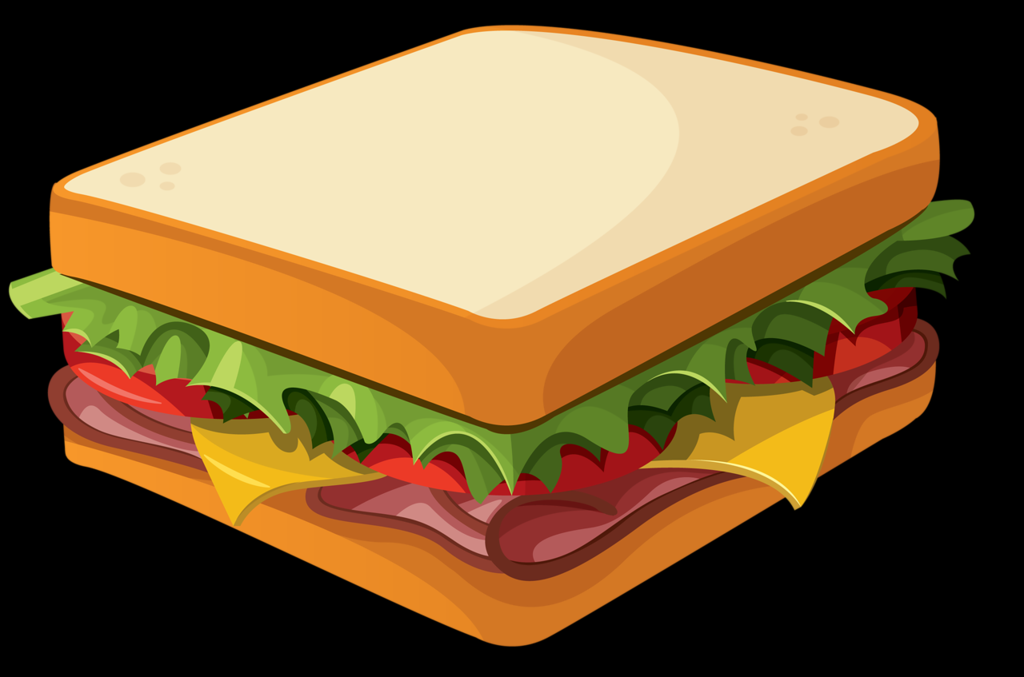 Warm up.
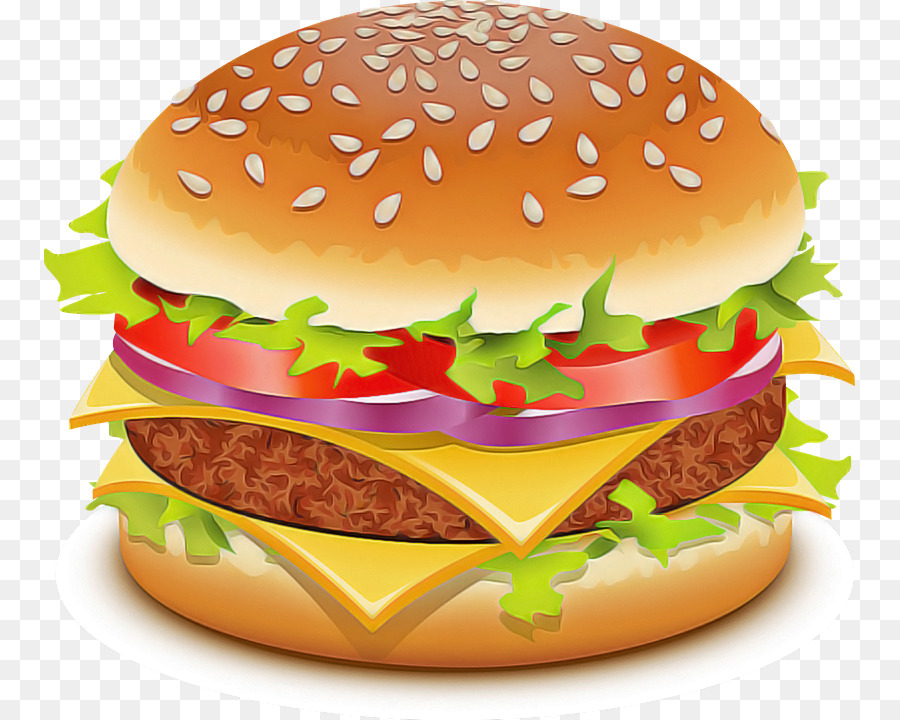 PHYSICAL    ACTIVITY
STAND UP, EVERYONE!
HANDS UP! HANDS DOWN!
HANDS ON HIPS AND SIT DOWN!
STAND UP EVERYONE!
BEND LEFT! BEND RIGHT!
MARCH! RUN!
1,2,3 HOP!
1,2,3 STOP!
SIT DOWN, EVERYONE!
GRAMMAR
Устно сформируйте множественное число имён существительных:
Burger –
Egg –
Orange –
Apple –
Banana –
Vegetable –
burgers
eggs
oranges
apples
bananas
vegetables
GRAMMAR
Распредели слова по столбикам в зависимости от правил чтения подчеркнутых букв. 
Chicken, cake, chair, chocolate, colour, 
cheese, cat , cloud.
chicken
cake
chair
colour
chocolate
cat
cloud
cheese
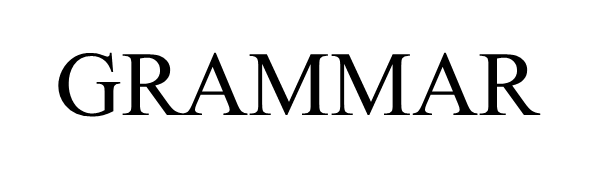 Глагол like в разных типах предложений в Present Simple:
Повествовательное предложение:
I like pizza. – Я люблю пиццу.
He likes pizza. - Он любит пиццу.
Отрицательное предложение:
I don’t like pizza. – Я не люблю пиццу.
He doesn’t like pizza. – Он не любит пиццу.
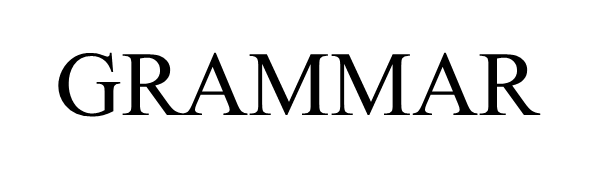 Вопросительное предложение:
Do you like pizza? – yes, I do.
                                   -  no, I do not.
Ты любишь пиццу? – да, люблю
                             - нет, не люблю.
Does he like pizza? – yes, he does.
                            - no, he does not.
                  Он любит пиццу? – да, любит.
                                                 - нет, не любит.
PHYSICAL    ACTIVITY
I want to see if you can run, jump, swim and dance.
Jump like a frog!
Run like a horse!
Dance like a chimp!
Swim like a fish!
Writing
Ex. 2 p.22
Betty likes burgers but she doesn’t like eggs.
Roy ___ chocolate but he _______ lemonade.
Jill _____ vegetables but she ________pizza.
Bill _____ ice cream but he ________cheese.

Запишите предложения в тетради, вставляя правильную форму глагола like.
likes
doesn’t like
likes
doesn’t like_
likes
doesn’t like
SUMMING UP!
Домашнее задание:
выучить слова упр. 1 с. 42,
читать упр. 3 с.43.
РЕФЛЕКСИЯ:
Что мы изучали на сегодняшнем уроке?
Что вам больше всего понравилось?
В какой части урока вы испытали трудность?
The lesson is over!
 Stand up! Thank you for the lesson! 
Goodbye!